Job suffered greatly. 
He had many questions.
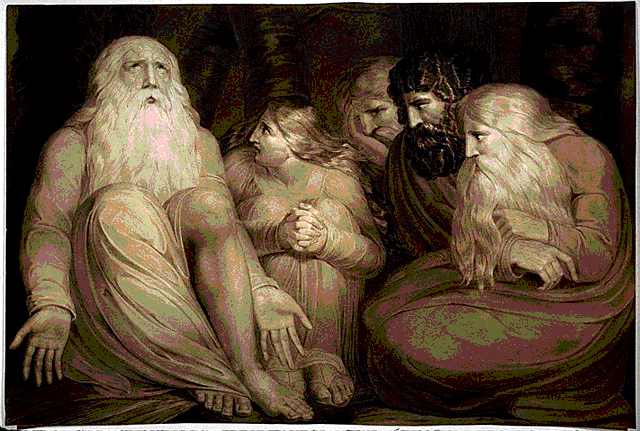 Job suffered greatly. 
He had many questions.
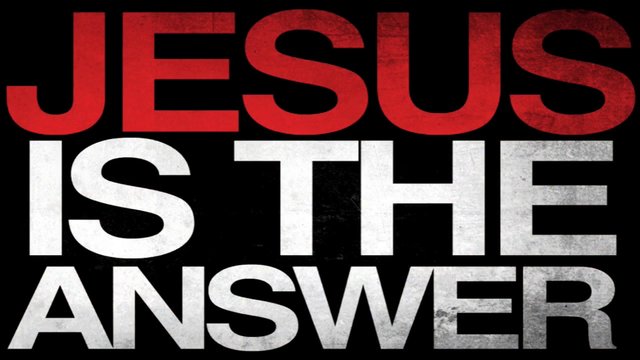 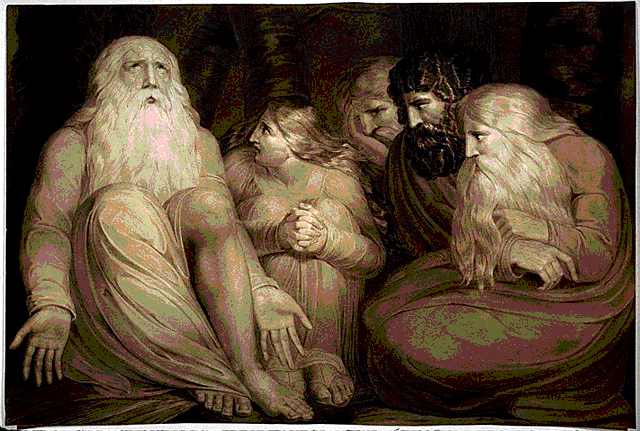 1. The Cry for a Mediator
“Nor is there any mediator between us, who may lay his hand on us both” (Job 9:33).

Jesus is this Mediator
1 Tim. 2:5
Heb. 2:17-18, 4:14-16, 7:25
2. The Question of Man’s Immortality
“If a man dies, shall he live again?” (Job 14:14)

Jesus is the resurrection and the life -             John 11:23-26
Man continues to exist even after physical death - Matt. 22:31-32
There will be a resurrection -                           John 5:28-29; 1 Thess. 4:14-16
3. My Redeemer Lives
For I know that my Redeemer lives, and He shall stand at last on the earth; 
And after my skin is destroyed, this I know, that in my flesh I shall see God, 
Whom I shall see for myself, and my eyes shall behold, and not another. How my heart yearns within me! 
Job 19:25-27
3. My Redeemer Lives
For I know that my Redeemer lives, and He shall stand at last on the earth; 
And after my skin is destroyed, this I know, that in my flesh I shall see God, 
Whom I shall see for myself, and my eyes shall behold, and not another. How my heart yearns within me! 
Job 19:25-27
Jesus is our redeemer -               Gal. 3:13; Titus 2:13-14
Jesus lives - Heb. 7:25
We shall see Him - Titus 2:13
4. Where Can Man Find God?
“Oh, that I knew where I might find him.”  (Job 23:3)

God is found in Jesus - John 14:6-9
Jesus shows us what God is like
Jesus is the only pathway to God
5. The Worth of Man
“Behold, I am insignificant; what can I reply to Thee?”  (Job 40:4, NASV)

Jesus proclaims the true worth of man.
A man’s soul is worth more than the entire world - Matt. 16:26
Man is worth the death of God’s Son - John 3:16
5. The Worth of Man
“Behold, I am insignificant; what can I reply to Thee?”  (Job 40:4, NASV)

Jesus proclaims the true worth of man.
A man’s soul is worth more than the entire world - Matt. 16:26
Man is worth the death of God’s Son - John 3:16
Compared to God we are nothing; but in the eyes of God we are everything!
Like Job, we have many questions.
Is there a mediator between God and man?
If a man dies, shall he live again?
I know my Redeemer lives!
Where can I find God?
I am Insignificant!
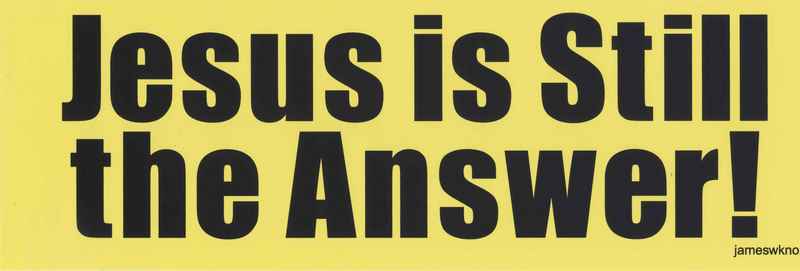